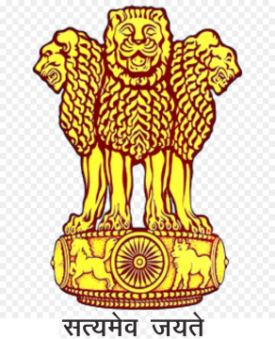 Mid Day Meal Scheme
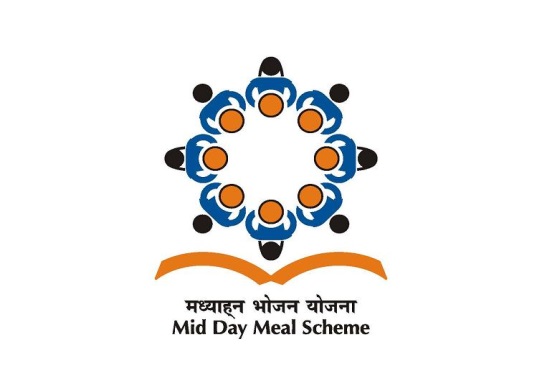 PAB - MDM Meeting for Review of 
Implementation of MDMS in Assam on 10.06.2019
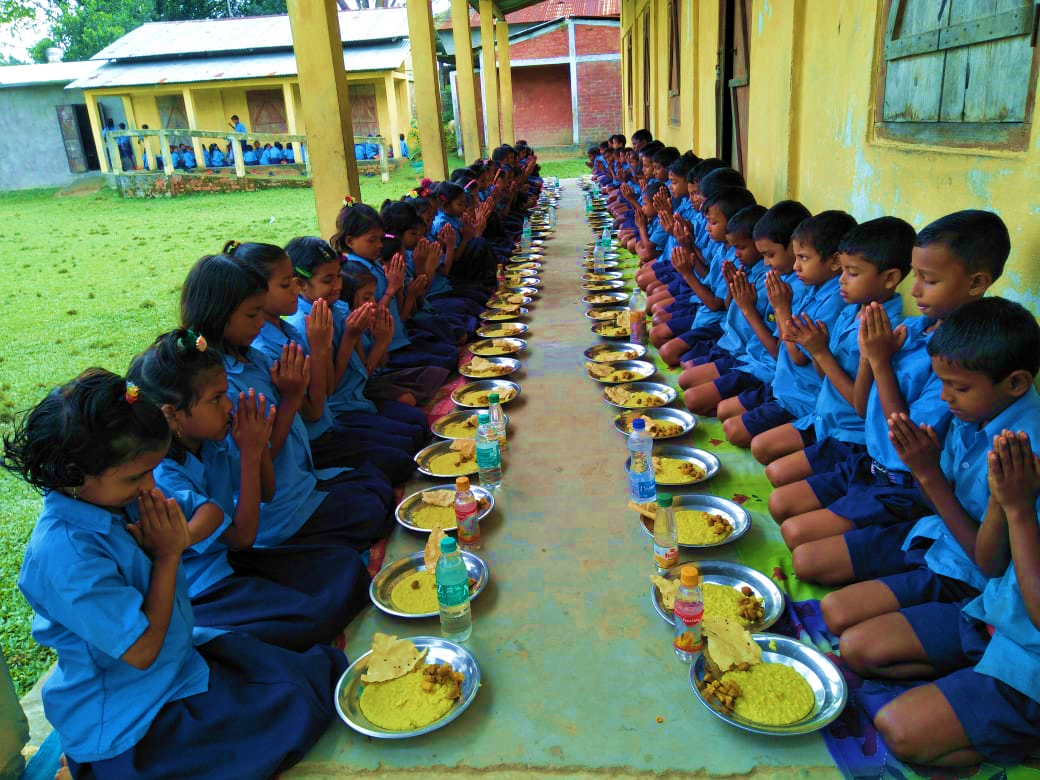 1
Coverage of children (Primary & U. Primary)
2
Ministry of HRD, Govt. of India
Working Days (Primary & U. Primary)
3
Ministry of HRD, Govt. of India
Engagement of Cook-cum-helpers (Primary & U. Primary)
4
Ministry of HRD, Govt. of India
Procurement of Kitchen devices 
(Primary & U. Primary)
5
Ministry of HRD, Govt. of India
Construction of Kitchen-cum-stores 
(Primary & U. Primary)
6
Ministry of HRD, Govt. of India
Performance Grading Index (PGI)
Performance Grading Index (PGI): 
Score against the weightage of 10 for indicator No. 1.3.7 i.e. “% of elementary school’s children taking MDM against target approved in PAB – in Govt. and aided schools”.

Score against the weightage of 10 for indicator No 1.3.8 i.e. “% of days Mid Day Meal served against total working days – Govt. and aided elementary schools.”
7
Ministry of HRD, Govt. of India
Performance Score Card – Assam
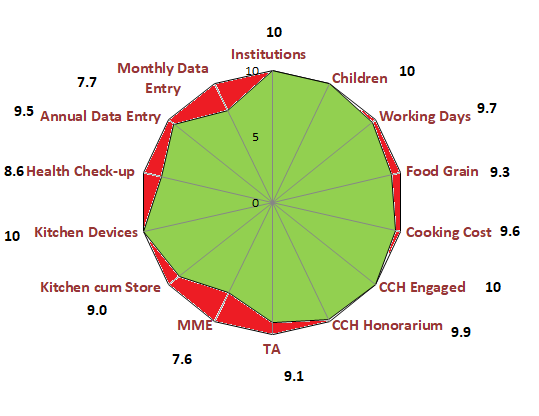 8
Ministry of HRD, Govt. of India
.
Focus of this Year
School Nutrition Gardens
Rs 5000/- per School Nutrition Garden from flexi funds.
District Level Committee may allot funds on school specific requirement, within the overall average of Rs 5000/- per SNG.
 Boundary wall, leveling of land etc can be take up under MGNREGA. 
Seeds/saplings from Agriculture/horticulture department
9
Focus of this year -  Cooking Competition
10
Expenditure may be met from MME funds.
Ministry of HRD, Govt. of India
Focus of this year
Usage of Temples, Gurudwaras, Jails etc. for Mid Day Meal: 
Temples, Gurudwaras, Jails etc. can be involved in Mid Day Meal Scheme.
Temples, Gurudwaras have greater reach among community, this can help in wider publicity for Mid Day Meal Scheme.
Temples, Gurudwaras can adopt some schools for providing meals.
Enhanced sense of ownership of the Mid Day Meal Scheme among the local community.
Uploading of videos, testimonials on Shagun web-portal:
Shagun web-portal is an innovation for repository of best practices which collates videos, testimonials, case studies and images of state-level innovations and success stories. 
Accordingly, relevant videos, testimonials of the innovative activities being carried out by States/UTs related to Mid Day Meal may be shared with this department so that the same may be uploaded on Shagun (https://repository.seshagun.nic.in) repository after necessary approvals.
11
Ministry of HRD, Govt. of India
Focus of this year
Tithi Bhojan
Tithi Bhojan, is a community participation programme initiated by Gujarat. 
Community provides full meal or additional items on special occasions, birthdays, marriages, anniversaries, days of national importance and other festivals etc.
Guidelines issued on Tithi Bhojan on 26th October, 2018. 
Tithi Bhojan has been adopted by the States & UTs of Assam (Sampriti Bhojan), Andhra Pradesh (Vindhu Bhojanam), Punjab (Priti bhojan), Dadra & Nagar Haveli (Tithi Bhojan), Daman & Diu (Tithi Bhojan), Karnataka (Shalegagi Naavu Neevu), Madhya Pradesh, Maharastra (Sneh Bhojan), Chandigarh (Tithi Bhojan), Puducherry (Anna Dhanam), Haryana (Beti ka Janamdin) and Uttarakhand (Tithi Bhojan).
12
Ministry of HRD, Govt. of India
Focus of this year
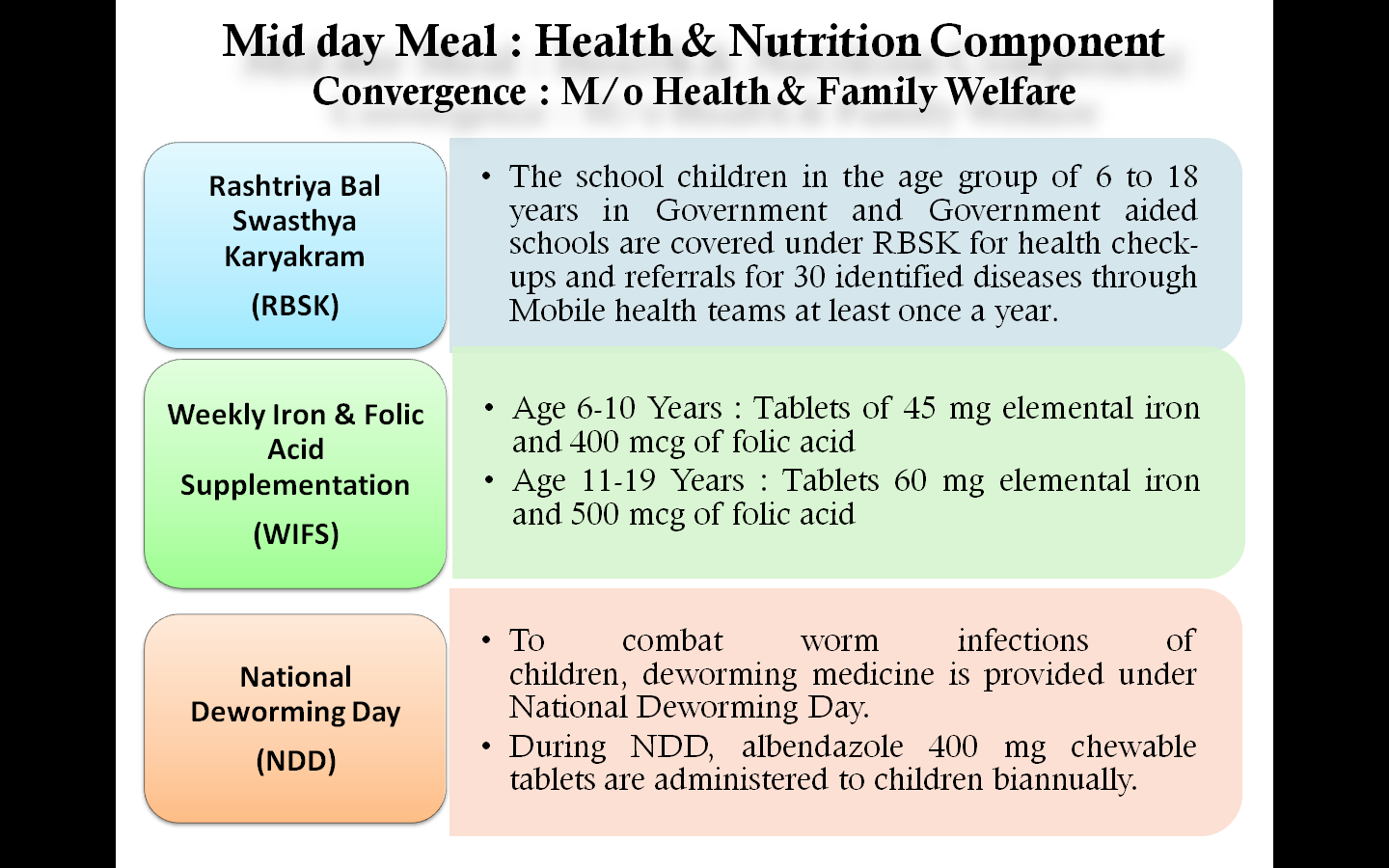 13
Ministry of HRD, Govt. of India
Automated Monitoring System
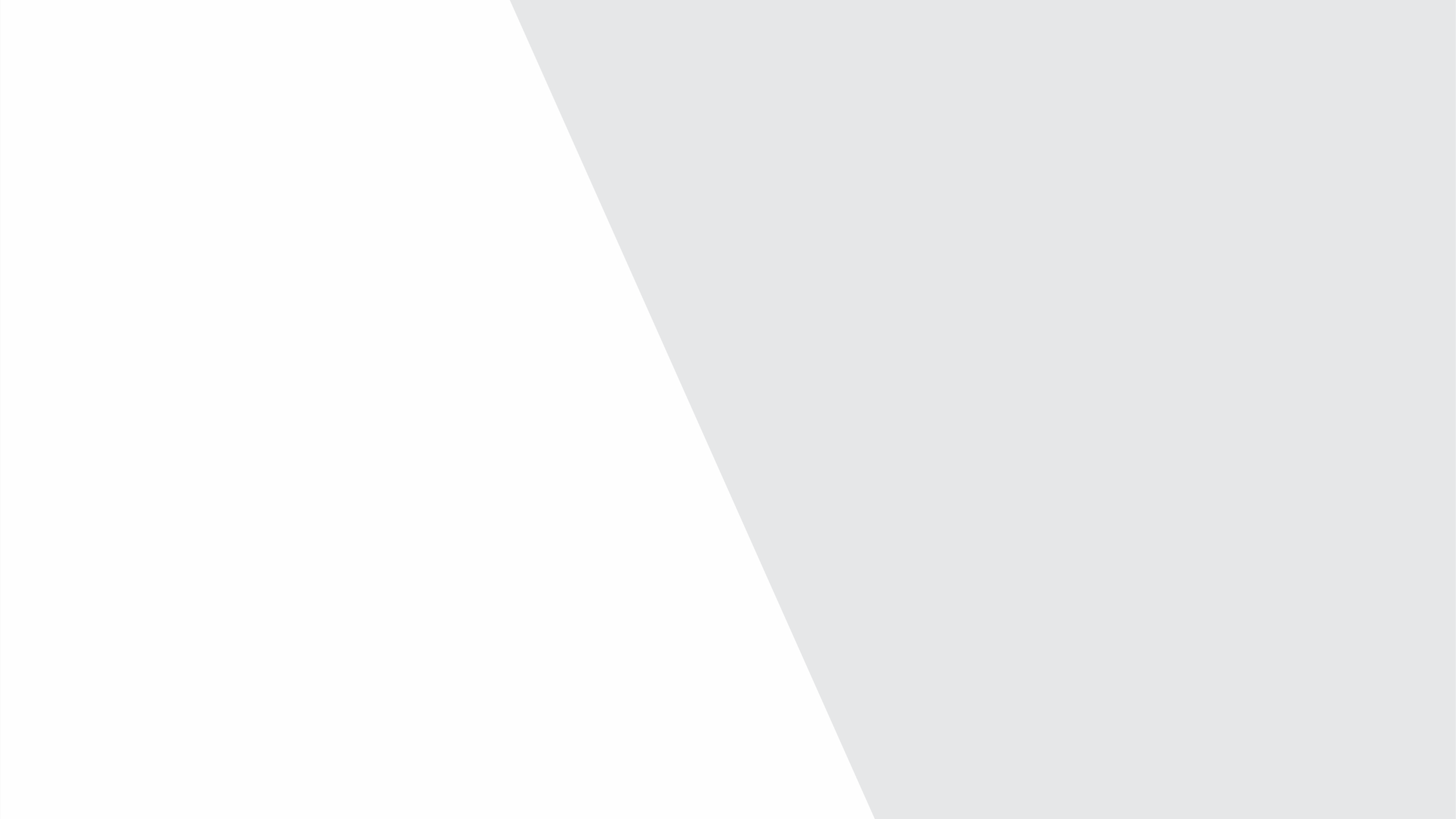 1
AMS is used to monitor MDMS on real time basis.
Schools need to share the daily data on number of meals and reasons if meals are not served.
2
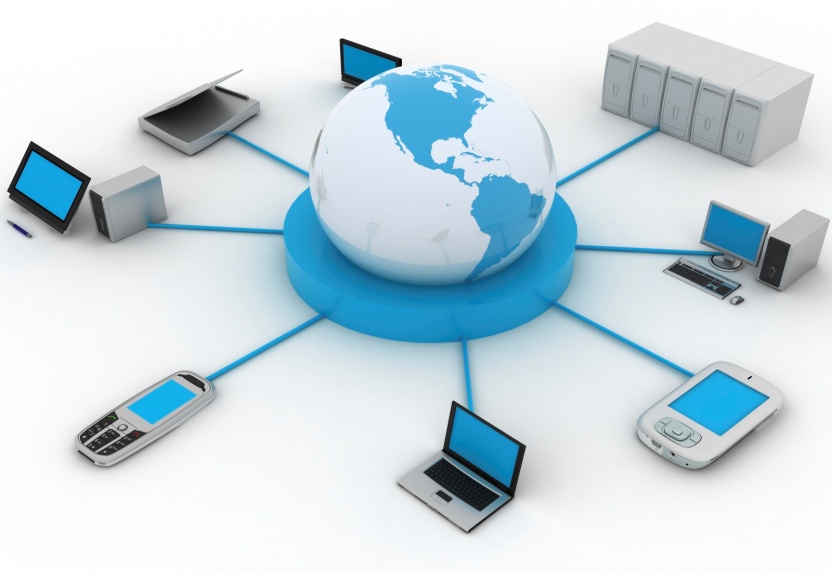 States/UTs are using various technologies (SMS/ IVRS/ Mobile App) for daily data collection.
3
Graphical dashboard: Reports are generated and displayed online
4
Drill down reports from State to school level are available
5
6
Daily email alerts are sent to States and UTs level regarding implementation of AMS.
14
Ministry of HRD, Govt. of India
Status of implementation of MIS & AMS
15
Ministry of HRD, Govt. of India
Centralized Kitchens only in Urban Areas
The National Food Security Act, 2013 and MDM Rules, 2015 (as amended on 16th April, 2019) provide that :

“Every school shall have the facility for cooking meal in hygienic manner. Schools in urban areas may use the facility of centralized kitchens for cooking meals wherever required in accordance with the guidelines issued by the Central Government and the meal shall be served to the children at respective school only”
16
Ministry of HRD, Govt. of India
Social Audit- Mid Day Meal Scheme
Social Audit is collective monitoring of a scheme by people’s active involvement. 
It covers the issues of equity and equality along with expenditure in  programme implementation.
The Social Audit Units (SAU) setup under MGNREGA, may be actively involved in conducting Social Audit of MDM in all districts. 

Key Features and Benefits: 
It informs and educates people about their rights and entitlements.
It provides a collective platform for people to ask queries, express their needs and grievances.
It promotes people's participation in all stages of implementation of programme.
It brings about transparency and accountability in Government schemes.
It strengthens decentralised governance.
17
Status of flow of funds from State to school
18
Ministry of HRD, Govt. of India
Recommendations of Central Assistance
(Rs. in Lakhs)
19
Ministry of HRD, Govt. of India
A meal to a Child is an offering to the Divinity.
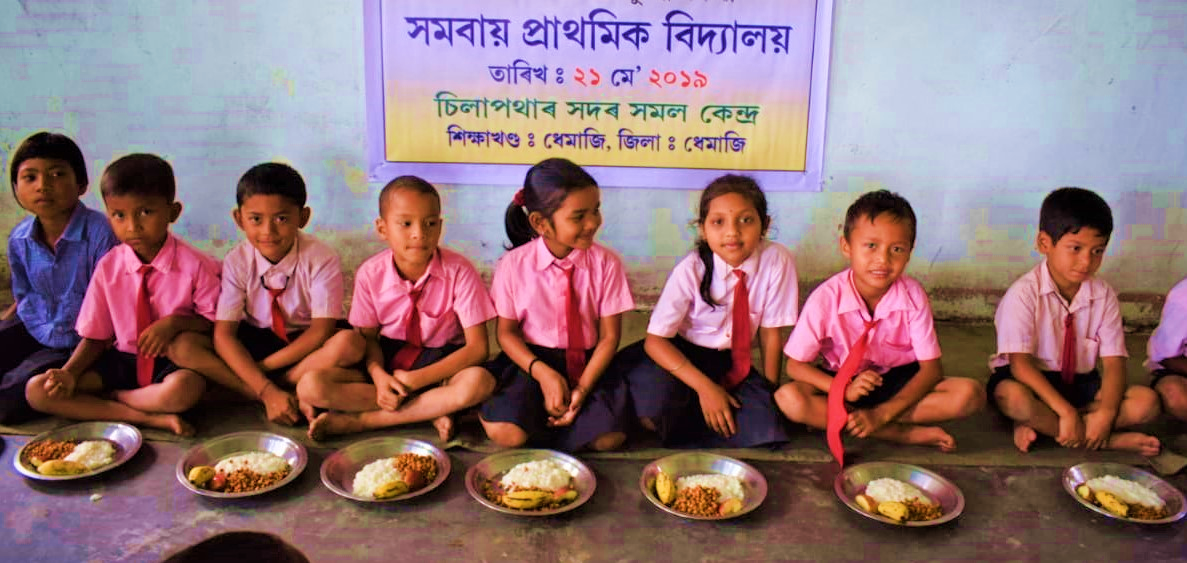 Thank You
Assam:  Proposals and Recommendations
Back to slide
21